Universidade Federal de PelotasFaculdade de Medicina     Curso de Especialização em Saúde da Família
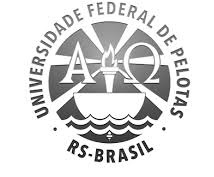 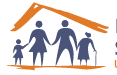 Melhoria da atenção a saúde bucal dos escolares de 6 a 12 anos da área de abrangência da unidade Santo Antonio de Pádua, da cidade de Roque Gonzales, RS

Leonardo Agabio Matter Bettim
Orientadora: Danieli Bluhm da Silva


      Pelotas, 2015
Introdução
Análise Situacional
   

...o espaço físico da  unidade  básica e a equipe  de  saúde....
Profissionais da equipe de saúde
Características  do
município
Estrutura física da UBS
Análise Estratégica
Projeto de Intervenção

      - justificativa   da escolha do foco de intervenção 
                       
  
√  porque na escola ?

√ porque na faixa etária de 6 a 12 anos ?
AÇÃO PROGRAMÁTICA ANTES DA INTERVENÇÃO
Objetivos e Metas

    √  objetivo geral
    melhorar atenção a saúde bucal dos escolares de  6 a 12 anos da área de abrangência da unidade Santo Antonio de Padua , do município de Roque Gonzales, RS.

    √  objetivos específicos
            _ cobertura 
            _ qualidade
            _ adesão 
            _ registro 
            _ promover saúde
Metodologia e Ações
Ampliar a cobertura de atenção a saúde bucal:

√ Monitoramento e avaliação         levantamento epidemiológico.
√ Organização e gestão do serviço         identificação e contato com os espaços escolares.
√ Engajamento público          informar e sensibilizar a comunidade através de reuniões e cartazes.
√ Qualificação da prática clínica          capacitação a equipe de saúde
B) Melhorar a atenção a saúde bucal dos escolares:
√ Monitoramento e avaliação           alunos com tratamento concluído e média das ações coletivas.
√ Organização e gestão do serviço      acolhimento e modo de atendimento.

√ Engajamento público        importância da necessidade de realização dos tratamentos.

√ Qualificação da prática clínica         capacitação sobre acolhimento, cadastramento e agendamento dos escolares.
C) Melhoria a adesão ao atendimento em saúde bucal:
√ Monitoramento e avaliação     verificação dos escolares faltosos.

√ Organização e  gestão do serviço        os ACS organizarão a agenda para buscas dos faltosos.

√ Engajamento público        ouvir a comunidade.

√ Qualificação da prática clínica        treinamento da equipe na identificação das buscas.
D) Melhorar os registros das informações:
√ Monitoramento e avaliação        controle dos registros.
√ Organização e  gestão do serviço        prontuários odontológicos + novas fichas.

√ Engajamento público         esclarecimentos aos responsáveis.

√ Qualificação da prática clínica         treinamento para correto preenchimento das fichas.
E) Promover Saúde:
√ Monitoramento e avaliação        monitorar alunos que receberão orientação.

√ Organização e  gestão do serviço      organizar as atividades de educação em saúde.

√ Engajamento público        importâncias das ações trans e interdisciplinares.

√ Qualificação da prática clínica         capacitar a equipe quanto as atividades de promoção.
Ações Coletivas
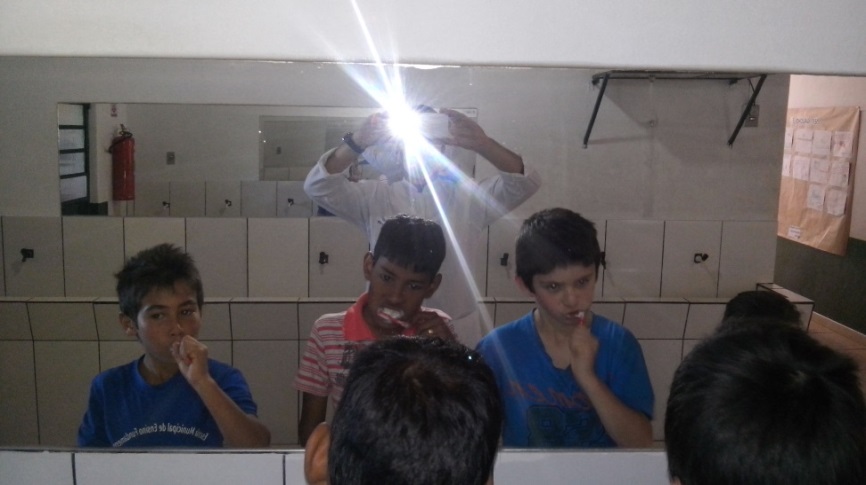 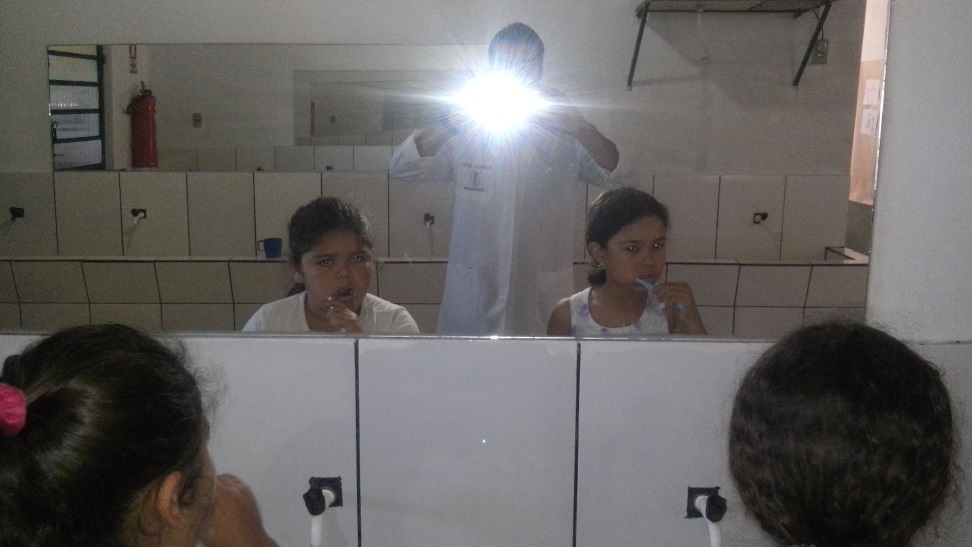 4) Objetivos, Metas e  Resultados
Objetivo 1: Ampliar a cobertura de atenção a saúde bucal dos escolares.
Meta: ampliar a cobertura de açõa coletiva de exame bucal com finalidade epidemiológica em 100% dos escolares de 6 a 12 anos
Meta: Ampliar a cobertura, com plano de tratamento odontológico,  para 50% dos escolares de 6ª 12 anos
Objetivo 2: Melhorar a qualidade de atenção à saúde bucal  dos escolares. Meta: Ampliar a cobertura de 1ª consulta odontológica programática em 100% dos escolares classificados com necessidade de tratamento.
Meta: Realizar pelo menos uma escovação supervisionada com creme dental em 100% dos escolares.
Meta: Realizar pelo menos 4 aplicações de gel fluoretado com escova dental em 100% dos escolares de alto risco.
Meta: Concluir tratamento dentário em 100% dos escolares com 1ª consulta odonotológica programática.
Objetivo 3: Melhorar a adesão à saúde bucal.Meta: Fazer busca ativa de 100% dos escolares encaminhados e que não compareceram a 1ª consulta odontológica programática.
Meta: Proporção de buscas realizadas aos escolares com 1ª consulta odontológica faltosos as consultas subsequentes
Objetivo 4: Melhorar o registro das informaçõesMeta: Manter registro atualizado em planilha ou prontuário de  100% dos escolares com 1ª consulta odontológica programática.
Objetivo 5: Promover a saúde  bucal dos escolaresMeta: Fornecer orientação sobre higiene bucal para 100% dos escolares foco da intervenção.
Meta: Fornecer orientações sobre dieta para 100% dos escolares foco da intervenção.
5)Discussão
Importância da intervenção 
* Para a equipe
* Para o serviço
* Para a comunidade

Rotina do serviço
*Ações plenamente incorporadas
* Mudanças necessárias
6)Reflexão Crítica
# Expectativas iniciais

# Significado do curso para prática profissional

# Aprendizados mais relevantes
7) Bibliografia
1.BRASIL.Coordenação de Saúde Bucal, Departamento de Atenção Básica, Secretaria de Atenção à Saúde, Ministério da Saúde. Política nacional de saúde bucal. Brasília: Ministério da Saúde; 2004. 
 
2 Mello TRC, Antunes JLF.Prevalência de cárie dentária em escolares da região rural de Itapetininga, São Paulo, Cad De saúde pública, Rio de Janeiro, n 20, p.829-835, 2004.

3 Chaves SCL, Silva LMV. As práticas preventivas no controle da cárie dental: uma síntese de pesquisas. Cad Saúde Pública, v.18, p.129-39, 2002.
 
4 Araújo LC. O Programa Saúde da Família pelo olhar do cirurgião-dentista. 2005 (Dissertação de Mestrado), Universidade Federal do Rio Grande do Norte, Natal.